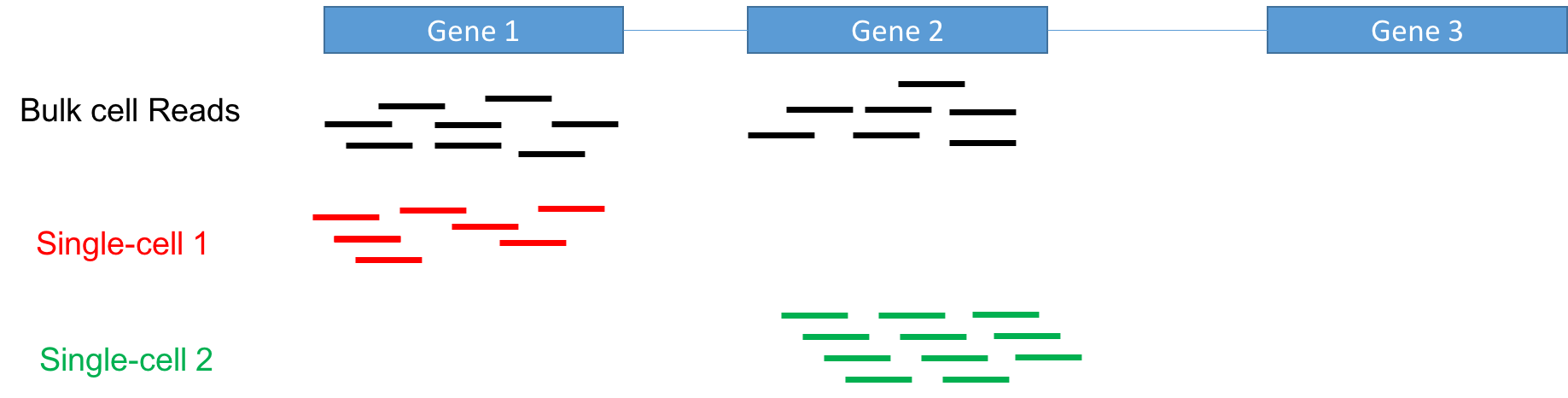 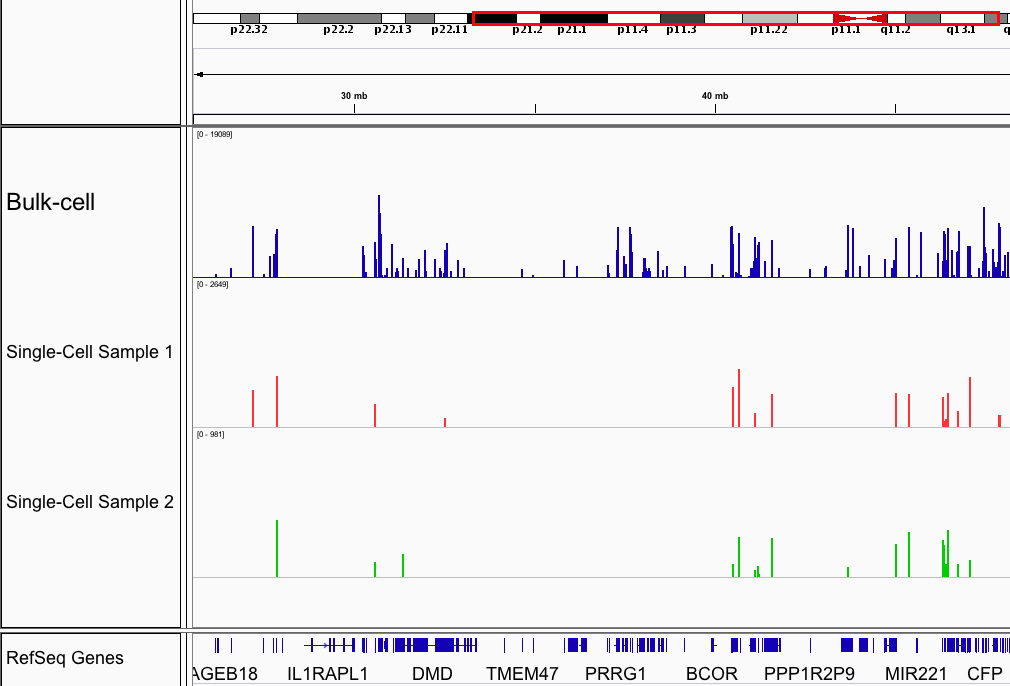 [Speaker Notes: Fig XXX. Preliminary signal tracks for mapped RNA-seq reads from one bulk-cell sample and two single-cell samples. The single-cell samples show differences from each other that are recapitulated in the bulk-cell data.]